Titulo
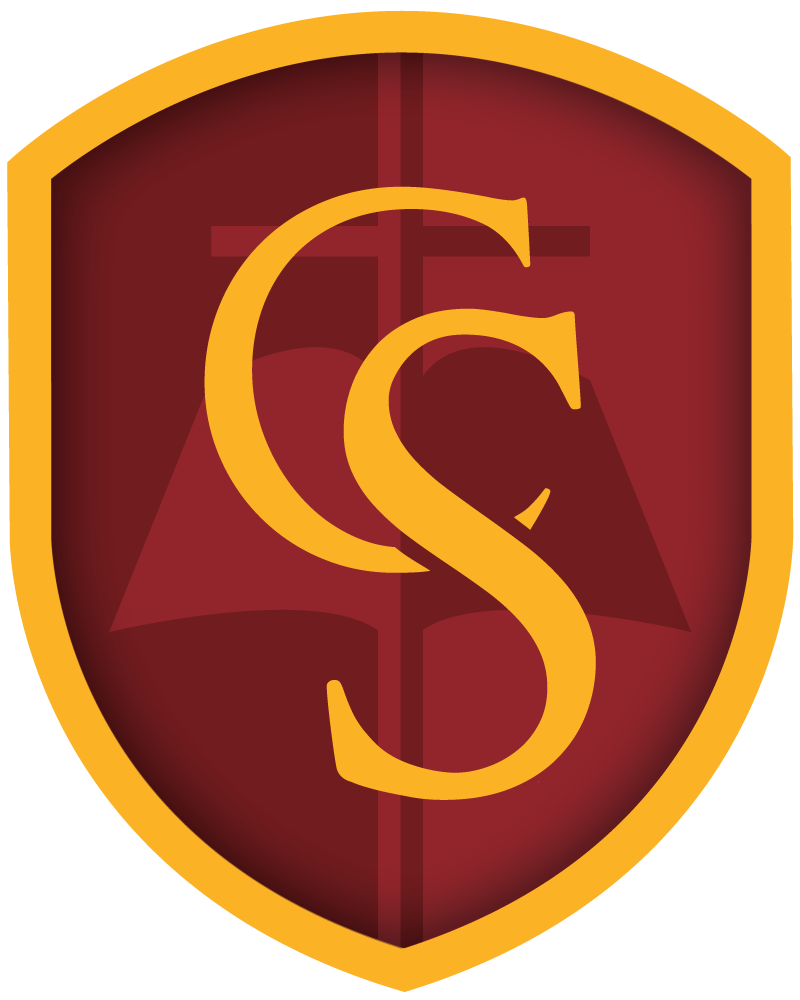 subtitulo
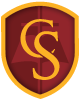 Titulo
Contenido
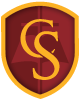 Titulo
Contenido
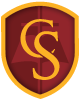 Titulo
Contenido
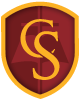 Titulo
Contenido